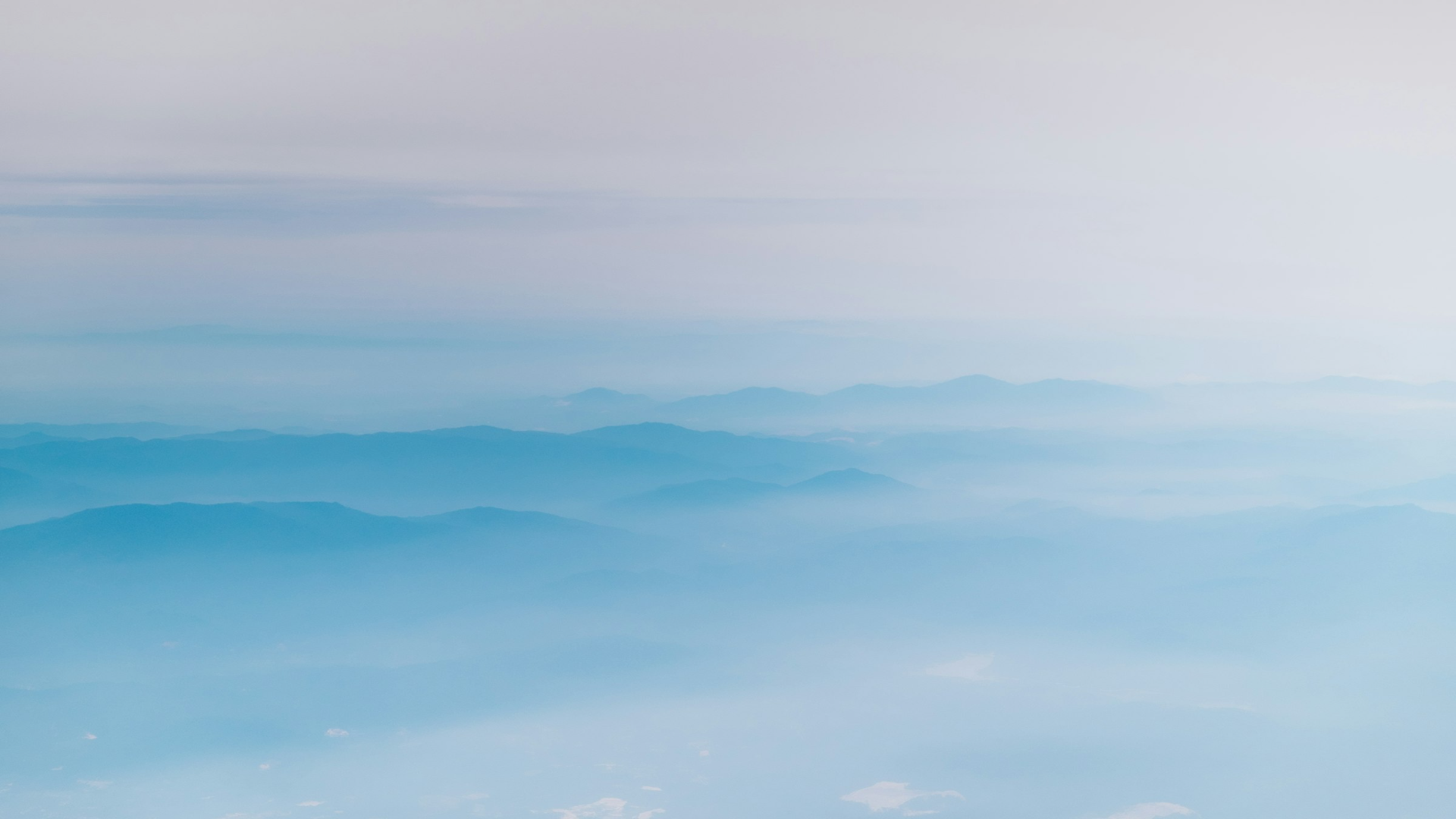 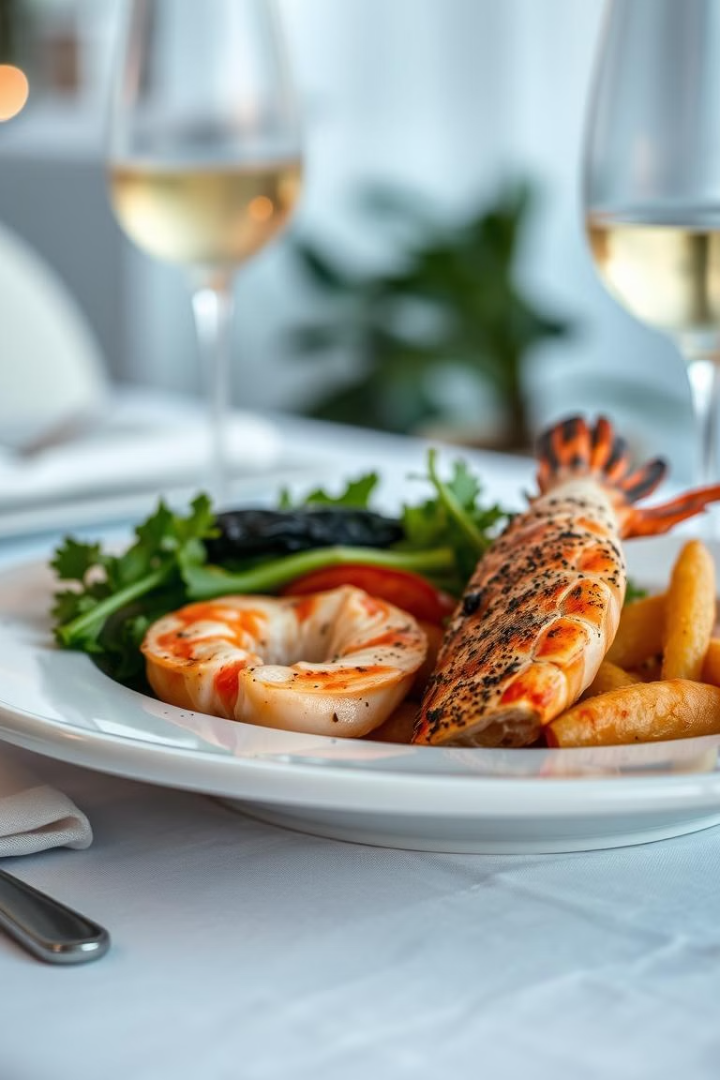 Wprowadzenie do kuchni chorwackiej
Kuchnia chorwacka jest bogata w smaki i tradycje. Od wieków kształtowana przez wpływy śródziemnomorskie i bałkańskie, zachwyca różnorodnością dań i świeżymi, lokalnymi produktami.
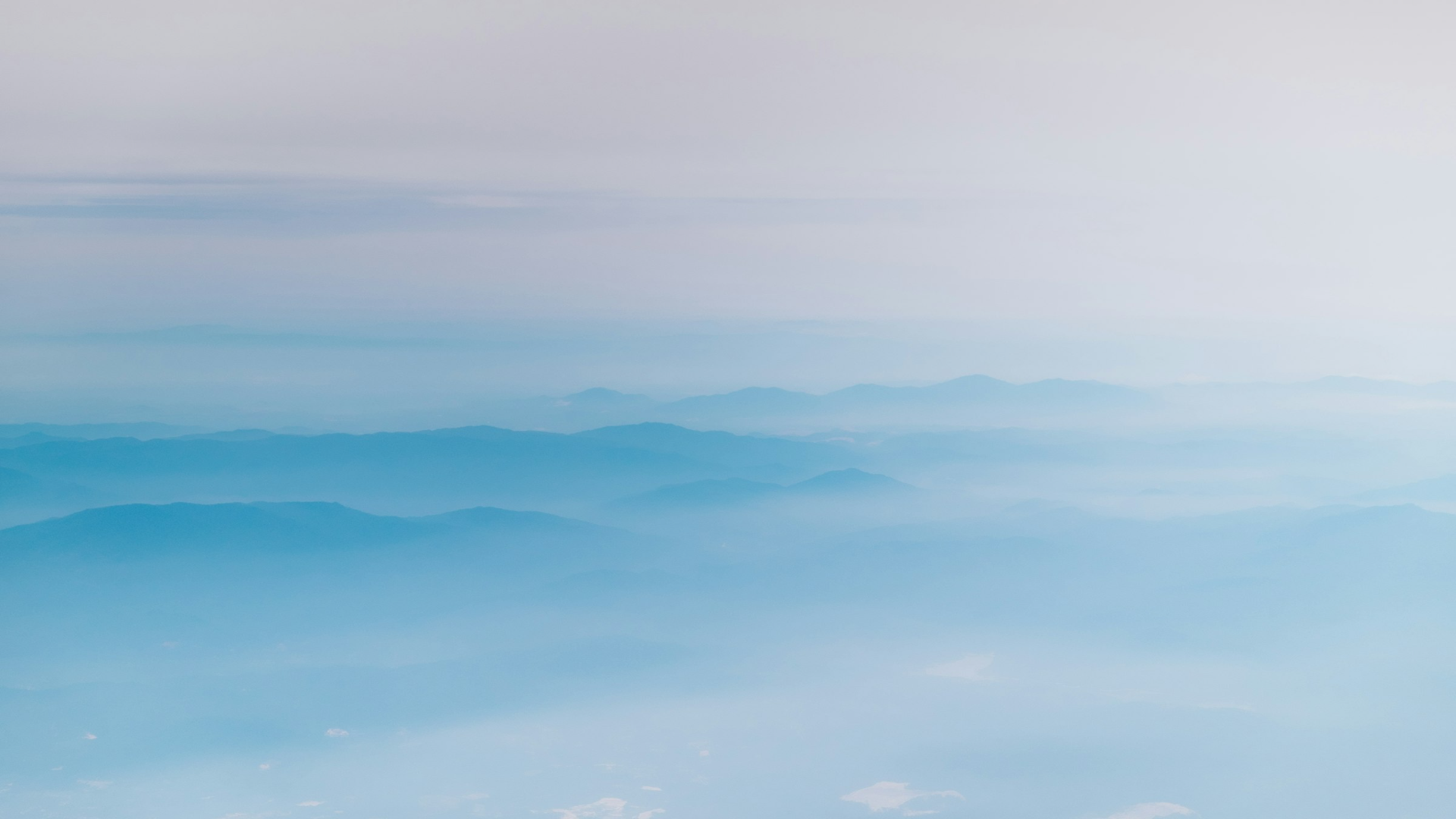 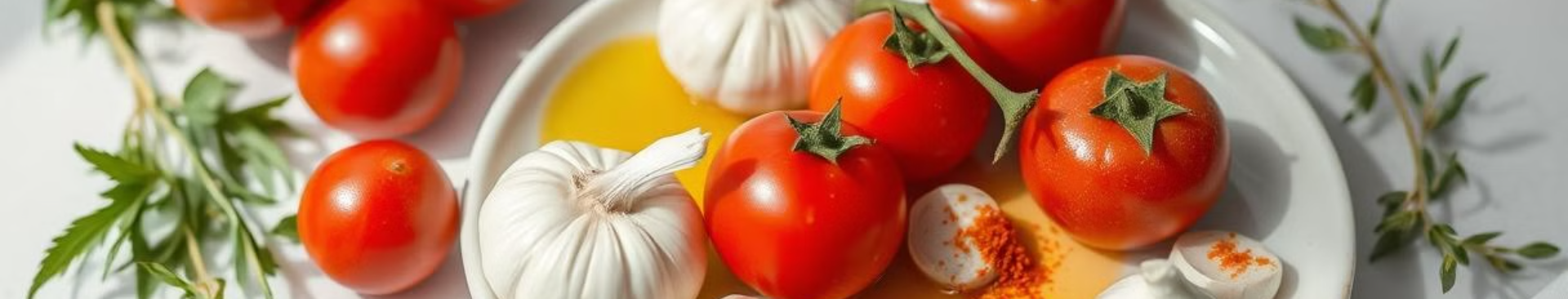 Tradycyjne składniki i przyprawy
Oliwa z oliwek
Warzywa
1
2
Kluczowy składnik kuchni chorwackiej, używany zarówno do smażenia, jak i do przyprawiania dań.
Pomidory, papryka, cebula, czosnek, ziemniaki - to podstawowe składniki wielu chorwackich potraw.
Przyprawy
Mięso
3
4
Czosnek, oregano, tymianek, bazylia, pieprz - dodają smaku i aromatu chorwackim daniom.
Wołowina, wieprzowina, jagnięcina - często używane w tradycyjnych chorwackich daniach.
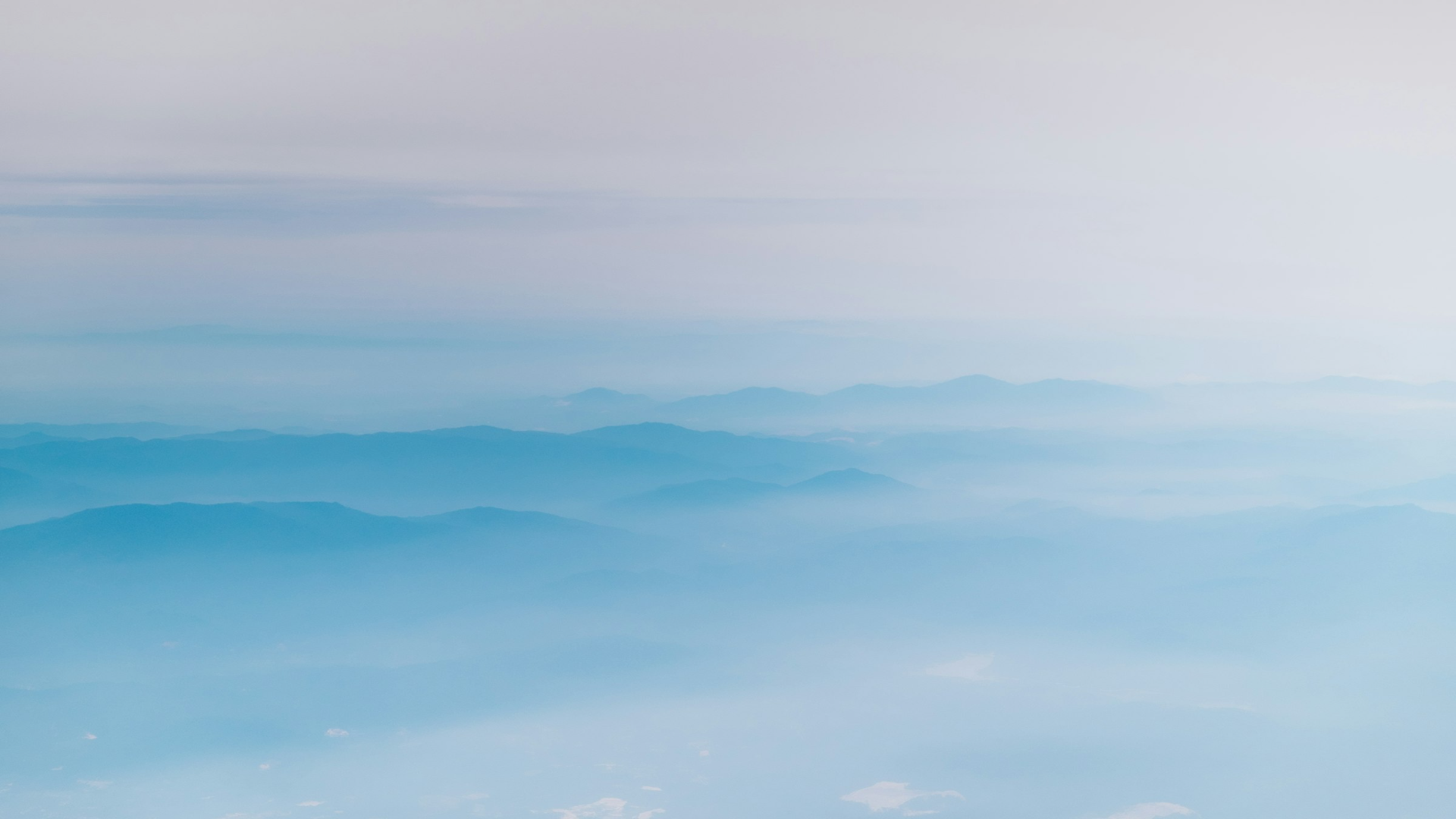 Dania z ryb i owoców morza
Ryby
Owoce morza
Potrawy
Świeże ryby, takie jak dorada, sandacz, lub szprot, są podstawą wielu chorwackich dań.
Owoce morza są równie popularne, a wśród nich wyróżniają się: krewetki, małże, ostrygi, i kalmary.
Typowymi chorwackimi daniami rybnymi są: brudet (gulasz rybny), pašticada (pieczeń wołowa z winem i śliwkami), i pašticada (pieczona ryba w cieście).
Przygotowywane są na różne sposoby: grillowane, pieczone, gotowane na parze, lub w formie zup.
Serwowane są często w postaci sałatek, risotto, lub jako samodzielne danie.
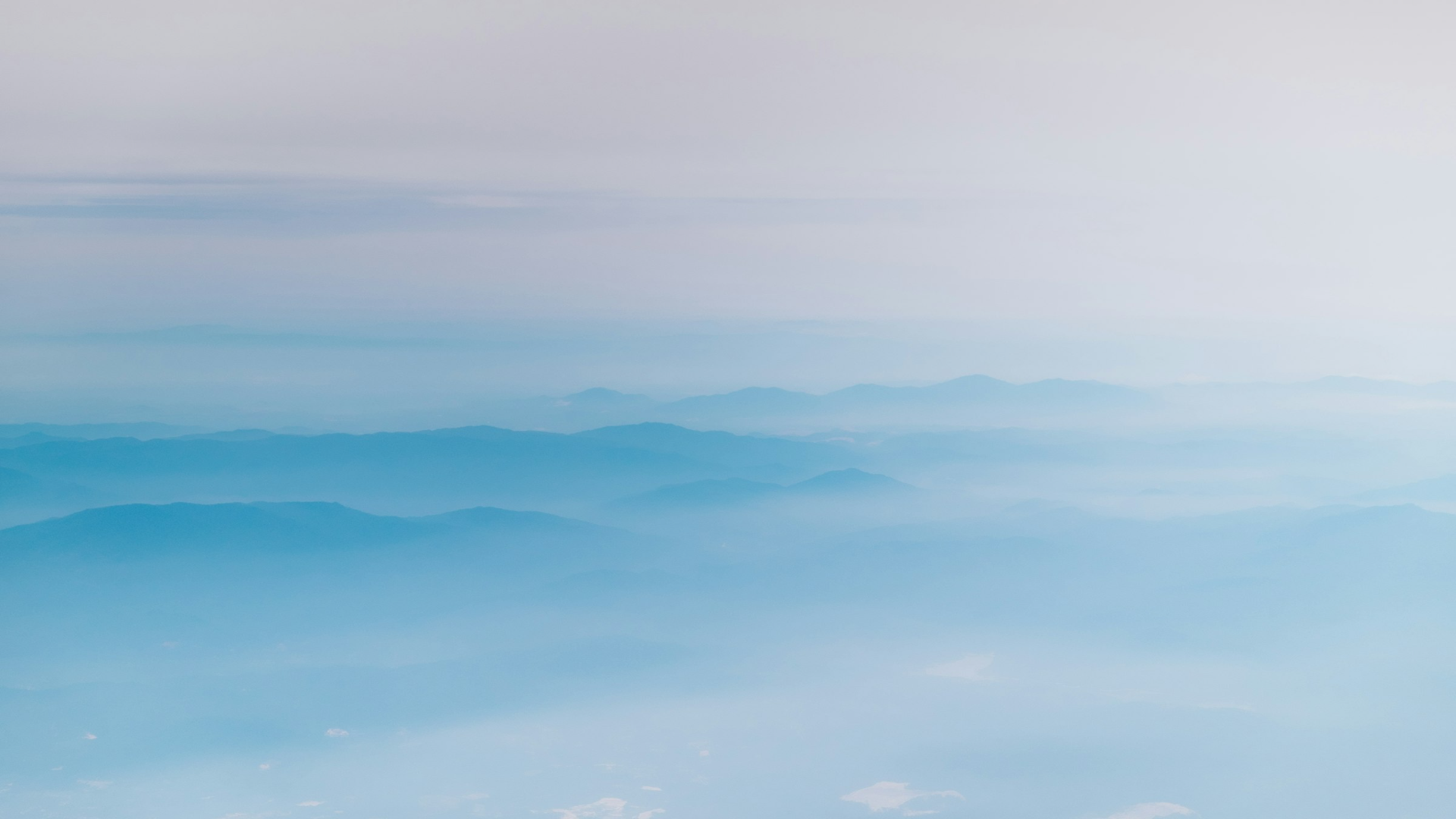 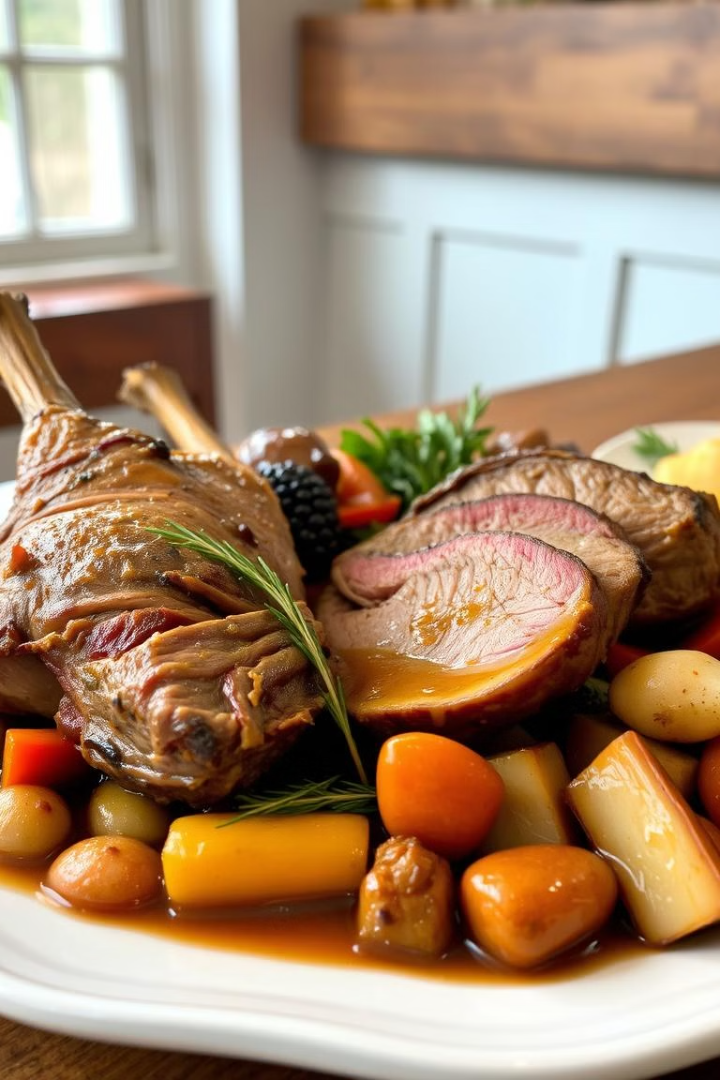 Klasyczne potrawy mięsne
Cevapcici
Piletina
Grillowane małe kiełbaski z mięsa mielonego, często serwowane z ajvarem (pastą z papryki i bakłażana).
Kurczak, często przygotowywany w formie gulaszu lub pieczeni, z dodatkiem warzyw i przypraw.
Sarma
Gołąbki z kapusty, nadziewane mięsem i ryżem, często podawane z kwaśną śmietaną.
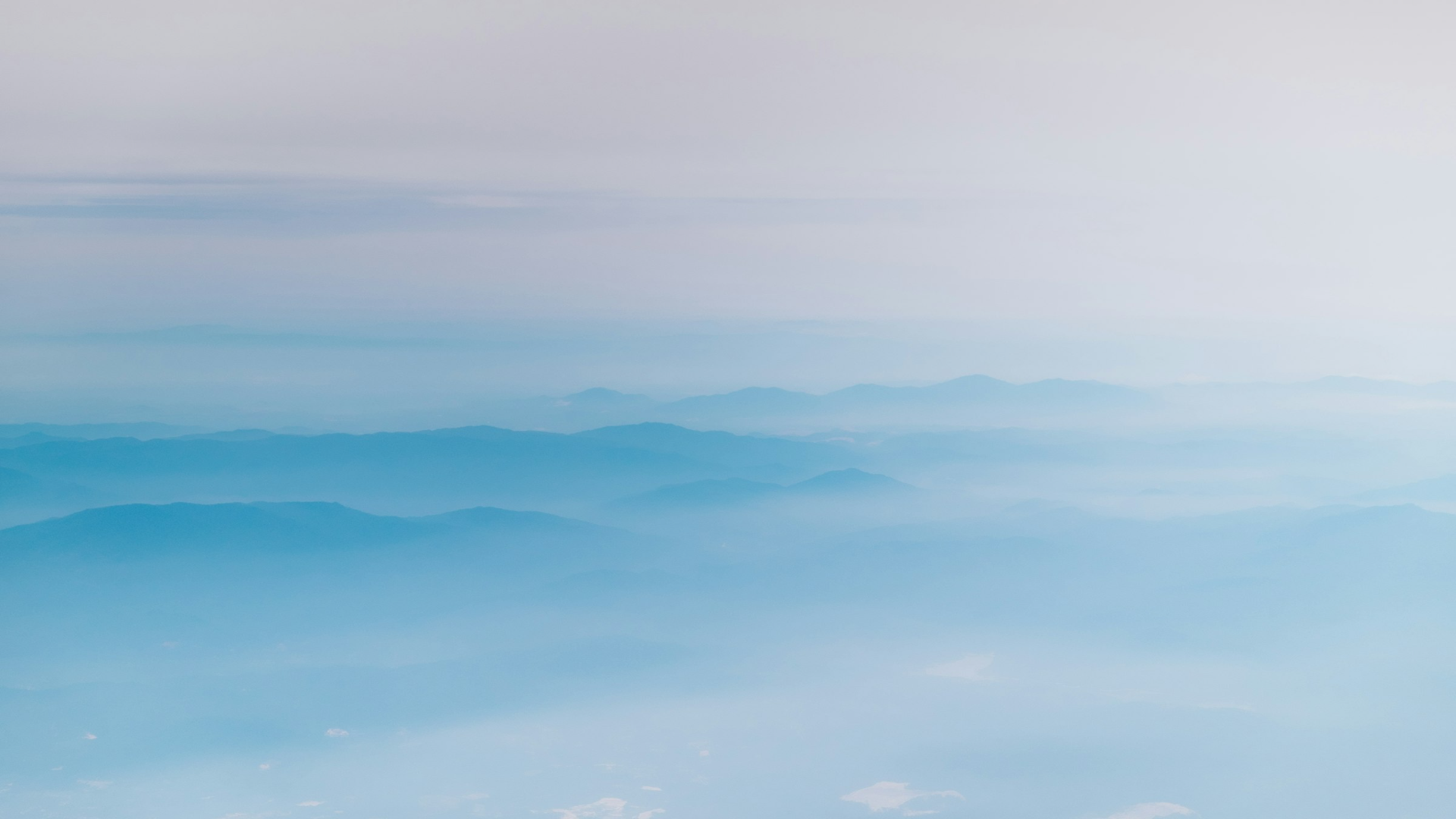 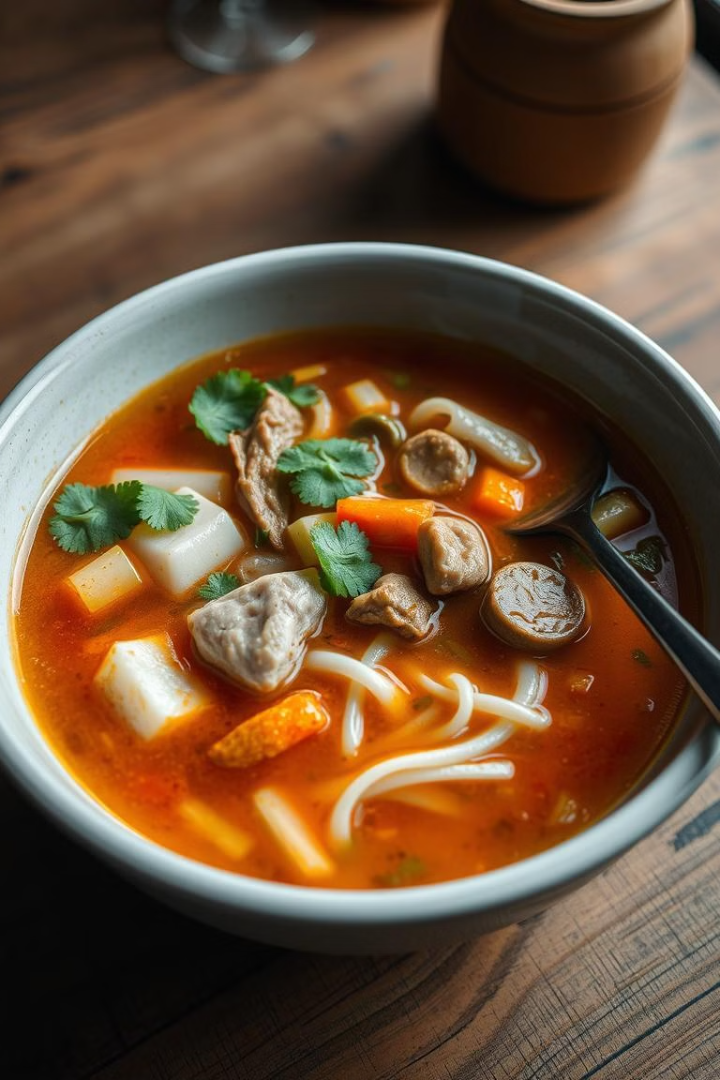 Zupy i dania jednogarnkowe
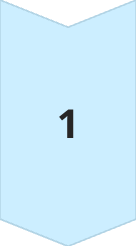 Zupy
Chorwackie zupy są często gęste i sycące, takie jak: juha od graha (zupa fasolowa), čorba od blitve (zupa ze szpinaku), i juha od junetine (zupa wołowa).
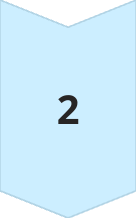 Dania jednogarnkowe
Popularne są potrawy jednogarnkowe, takie jak: gulaš (gulasz wołowy), teletina (cielęcina), i janjetina (jagnięcina).
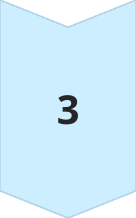 Podawanie
Zupy i dania jednogarnkowe są często podawane z chlebem lub pieczywem.
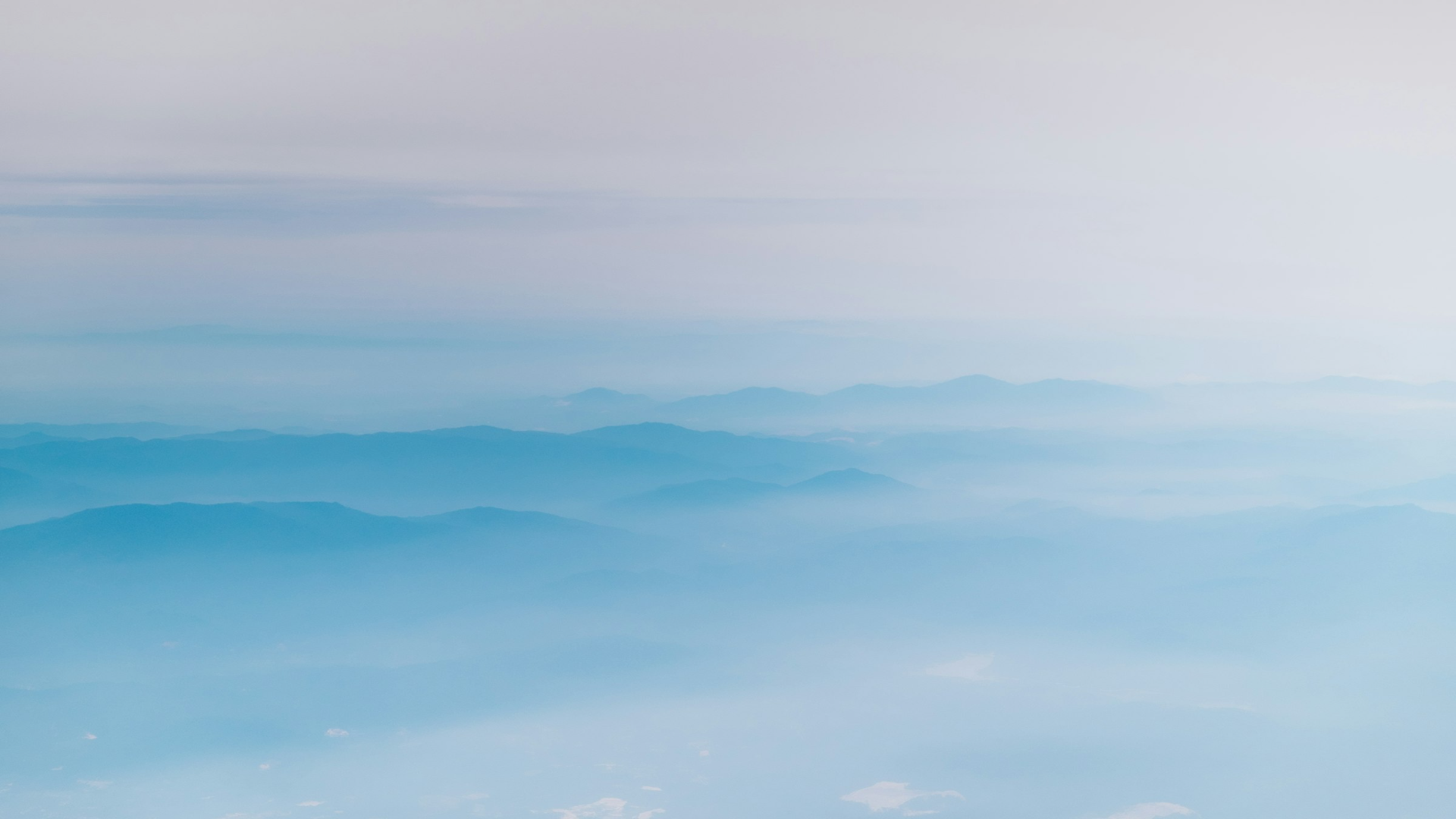 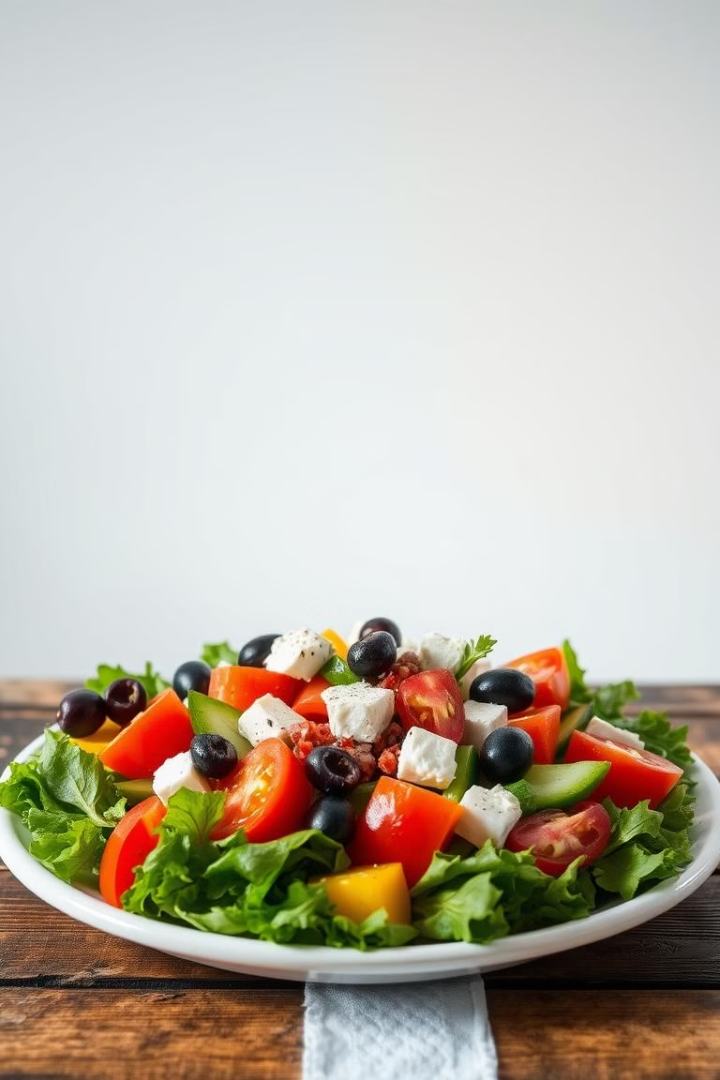 Sałatki i przekąski
Sałatki
Przekąski
Salata s mladim sirom (sałatka z serem feta)
Pršut (szynka prosciutto)
Salata od blitve (sałatka ze szpinaku)
Panceta (słonina)
Salata od kupusa (sałatka z kapusty)
Masline (oliwki)
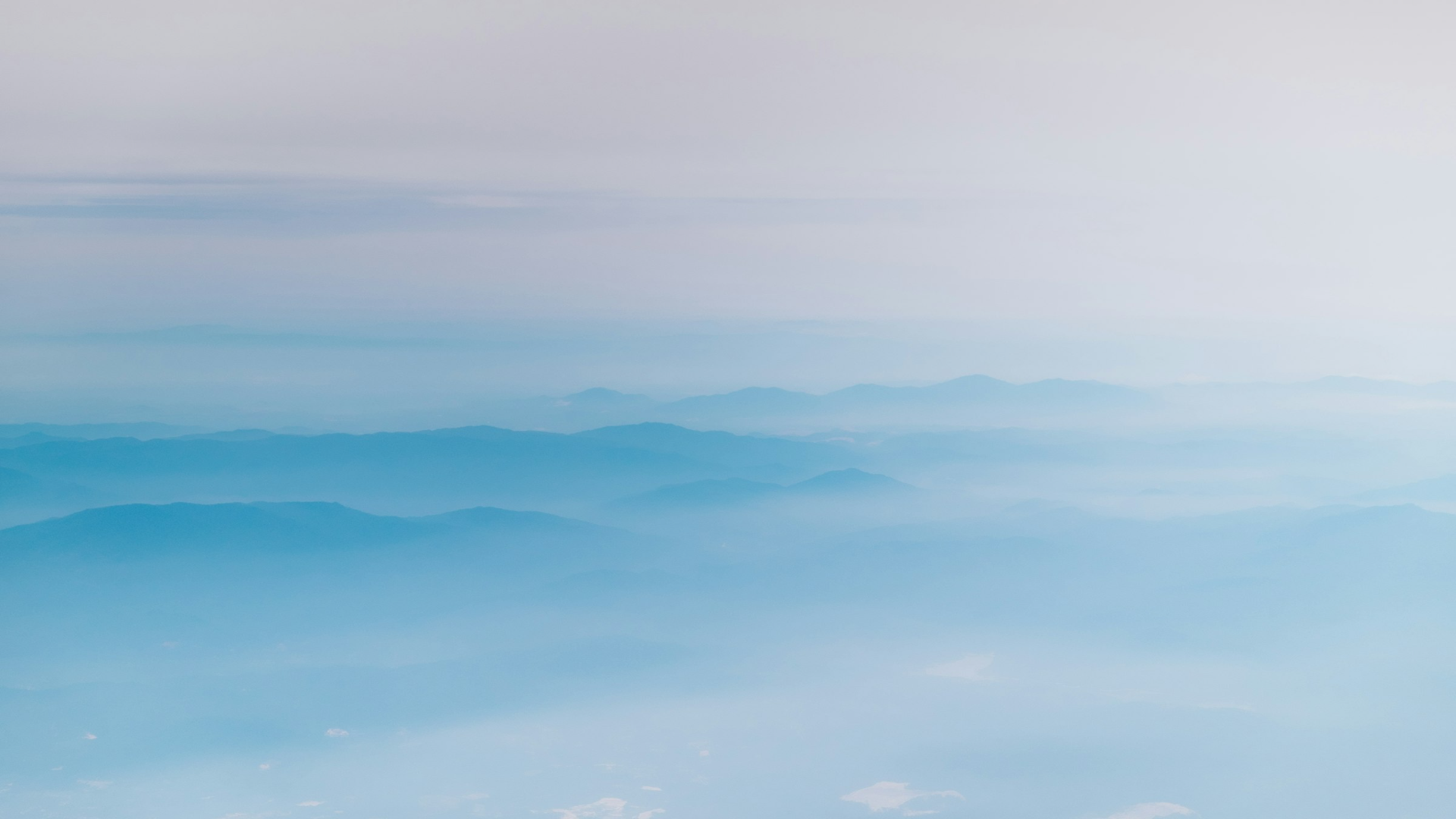 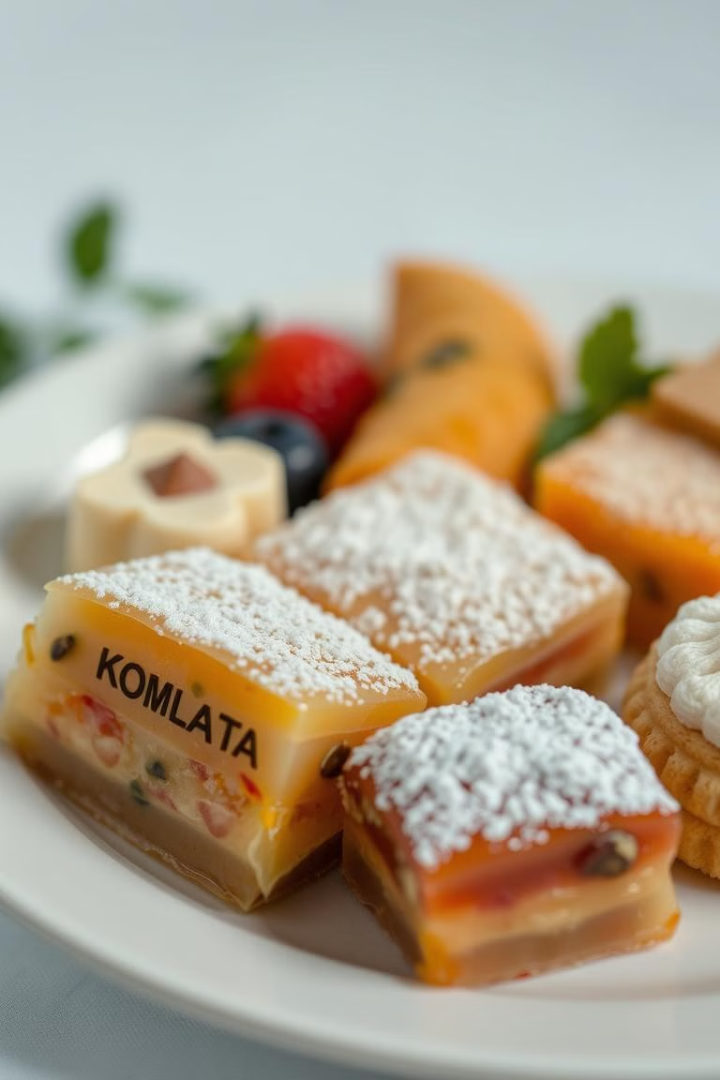 Desery i słodkości
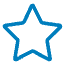 Baklava
Tradycyjny deser z ciasta filo, orzechów i miodu.
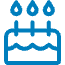 Krempita
Słodki kremowy deser, z cienkimi warstwami ciasta filo i kremem waniliowym.
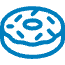 Fritule
Małe, smażone ciasteczka, często podawane z cukrem pudrem lub miodem.
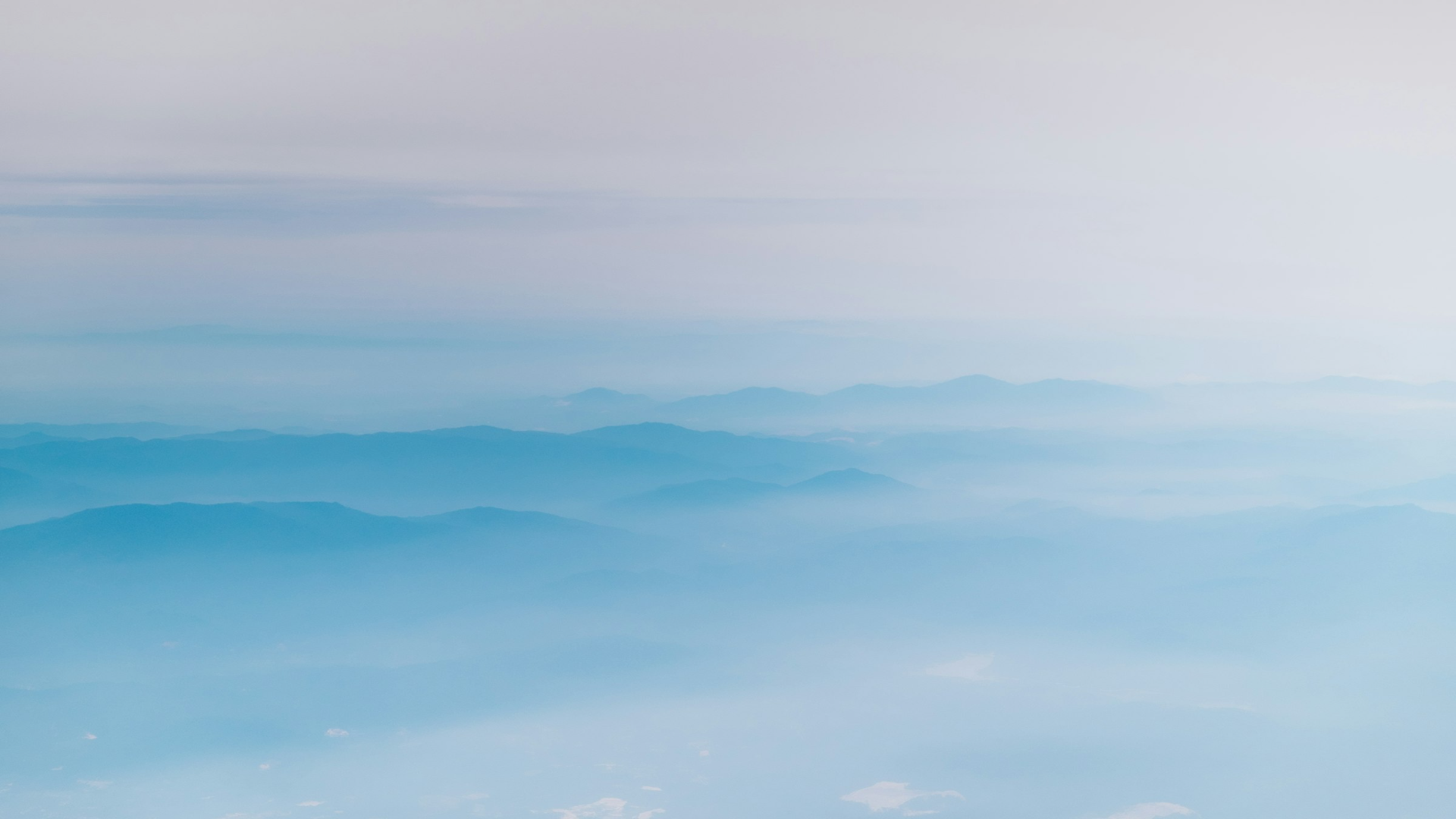 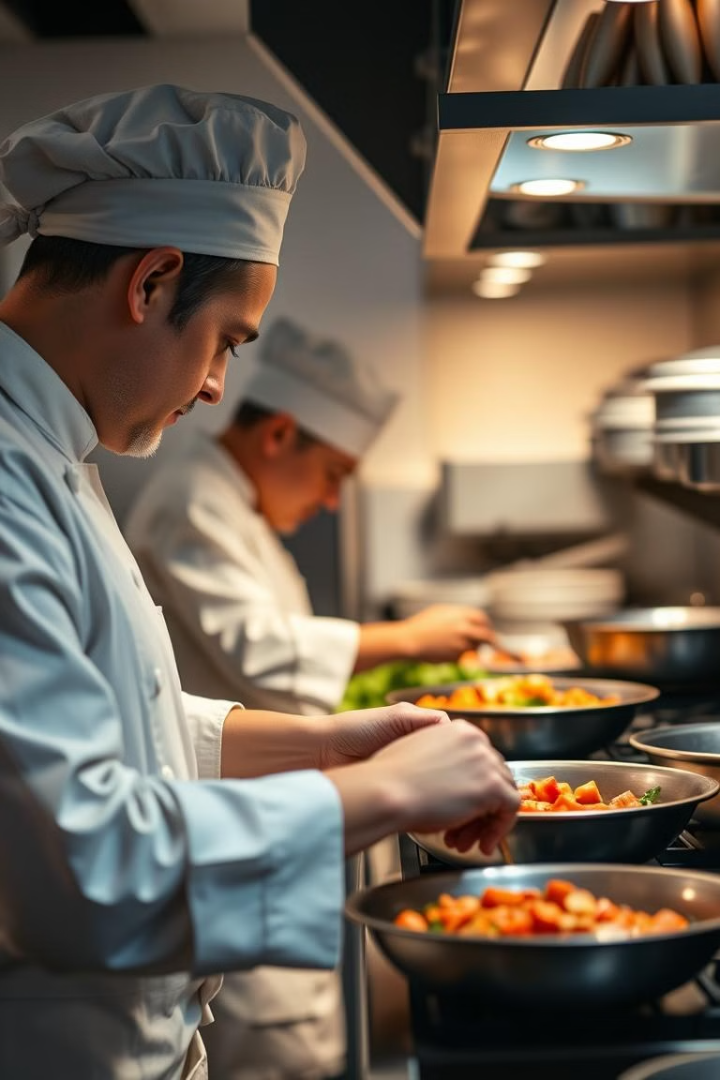 Techniki kulinarne i metody gotowania
Grillowanie
1
Popularne w kuchni chorwackiej, zwłaszcza w sezonie letnim. Używane do przygotowywania ryb, mięsa, i warzyw.
Pieczenie
2
Często stosowane do przygotowywania potraw mięsnych, takich jak: pašticada, piletina, i janjetina.
Gotowanie
3
Używane do przygotowywania zup, sosów, i innych dań. W kuchni chorwackiej często stosowane są gliniane garnki.
Smażenie
4
Często stosowane do przygotowywania przekąsek i dań rybnych. Używane są różne rodzaje tłuszczów, takie jak oliwa z oliwek lub smalec.
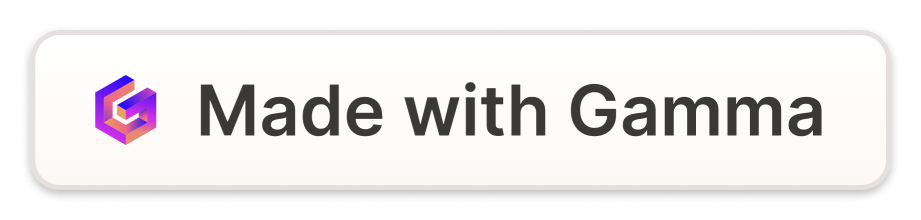 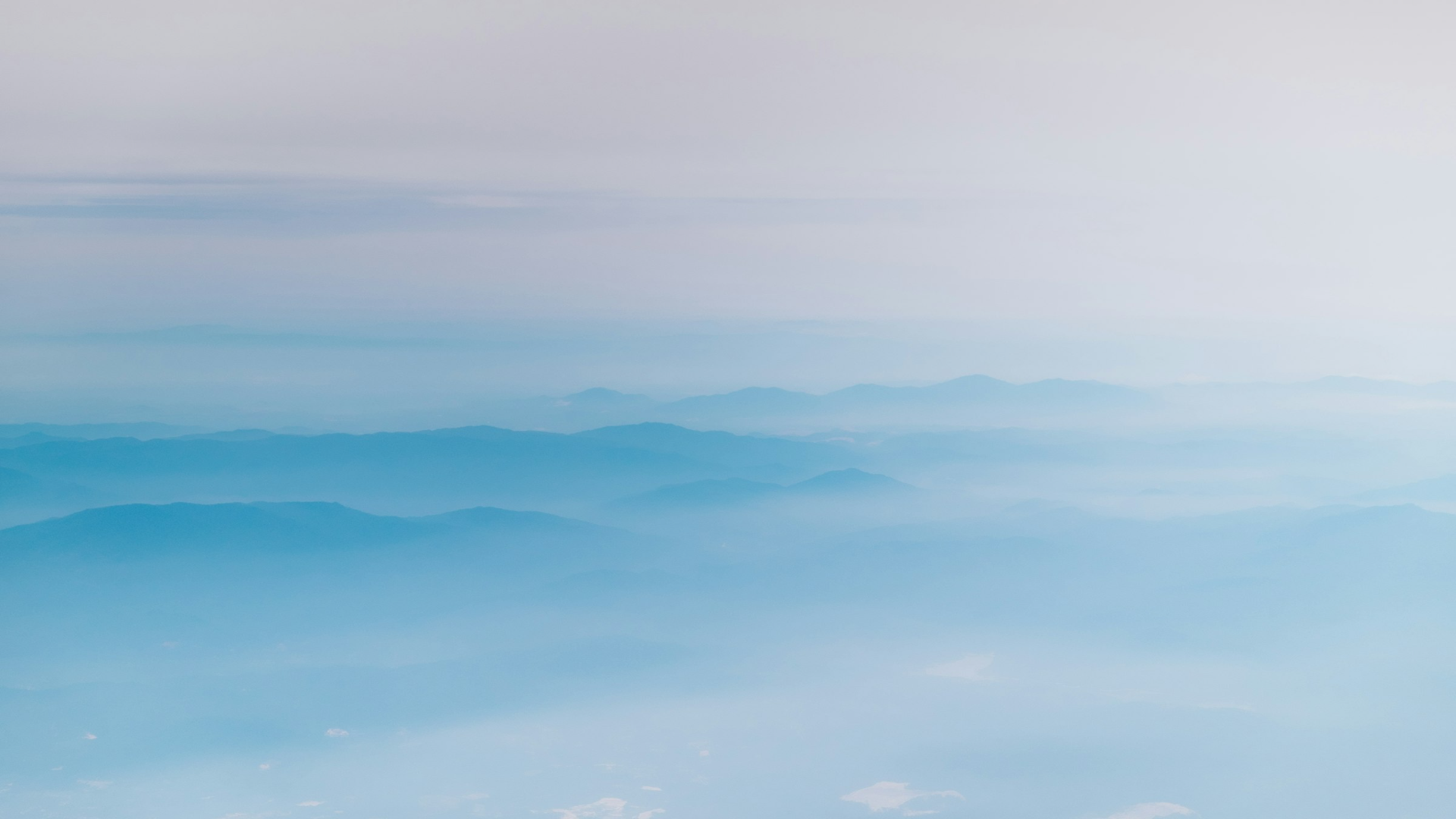 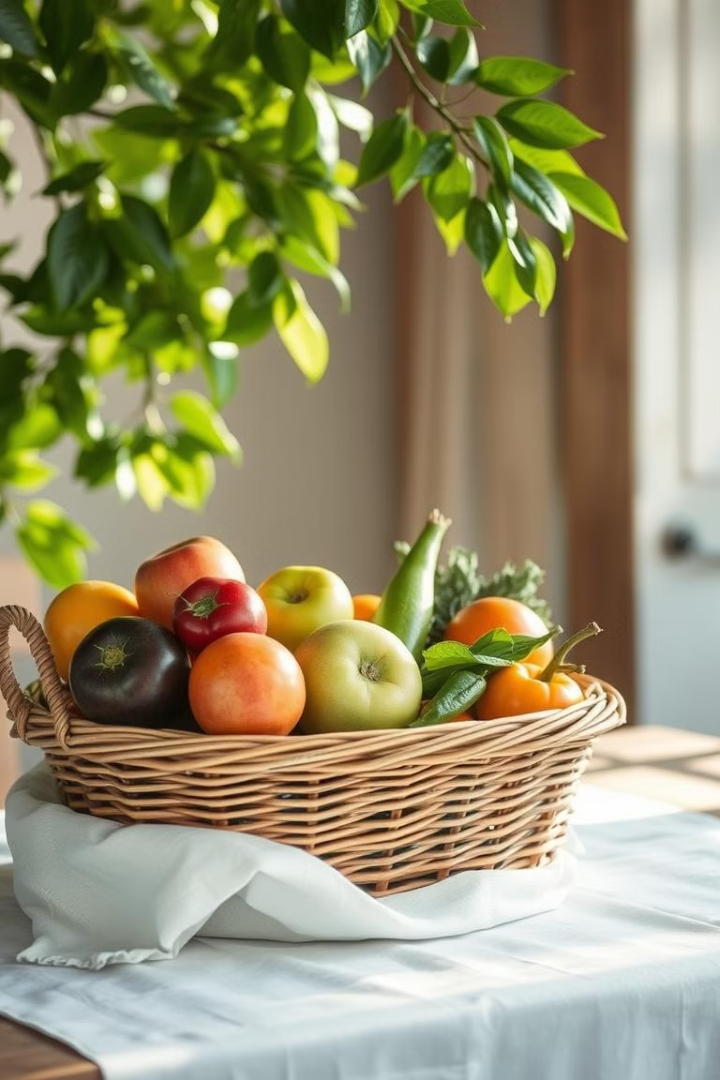 Sezonowość i lokalne produkty
Sezonowość
Lokalność
1
2
Kuchnia chorwacka opiera się na sezonowych produktach. Wiosną pojawiają się szparagi, latem - pomidory i melony, jesienią - grzyby i oliwki.
Kuchnia chorwacka jest bogata w lokalne produkty, takie jak: oliwa z oliwek z Istrii, szynka z Dalmacji, i wino z Peljesaca.
Zrównoważony rozwój
3
Kuchnia chorwacka jest zrównoważona, opiera się na lokalnych, sezonowych produktach i minimalizuje marnotrawstwo jedzenia.
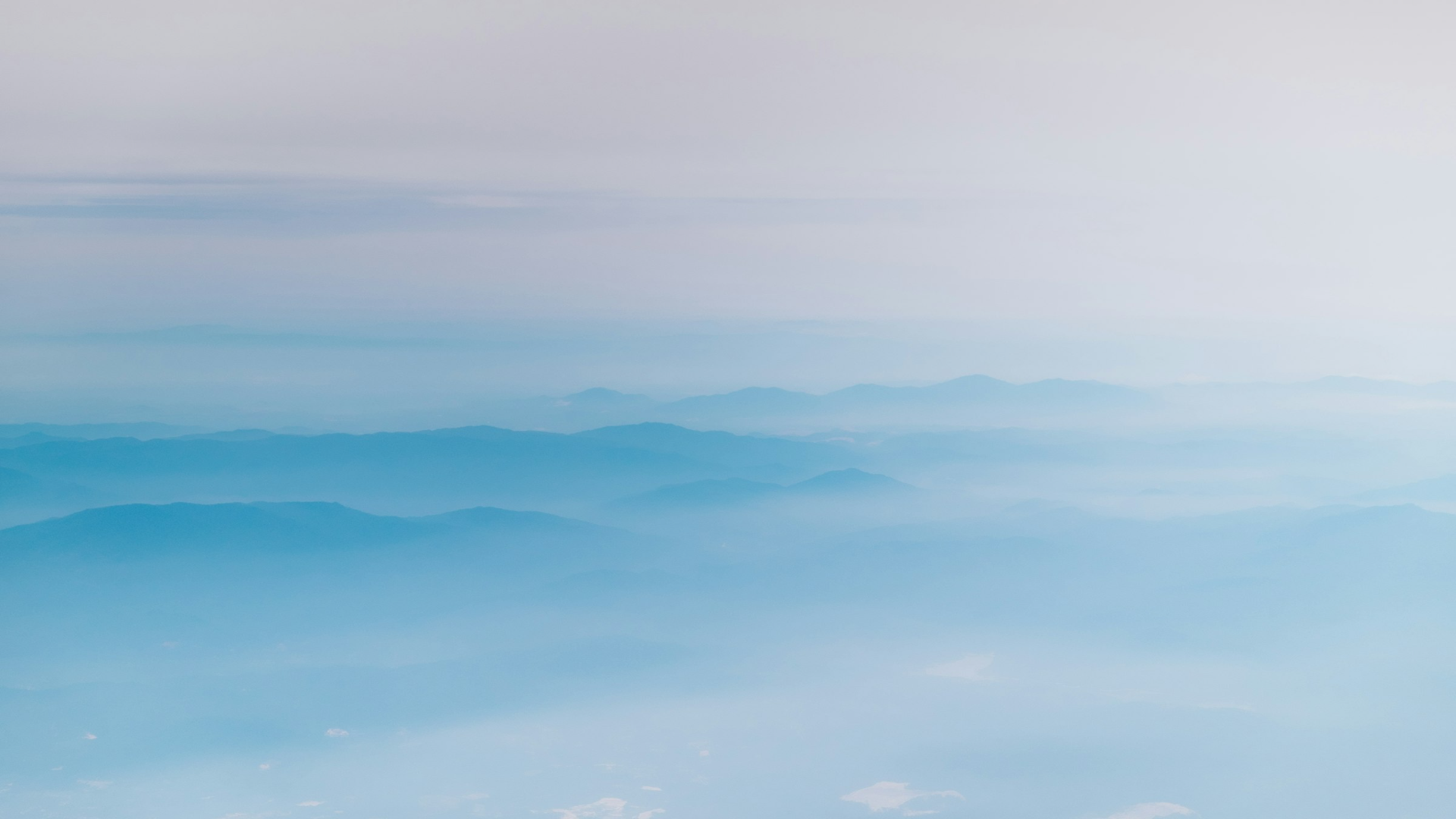 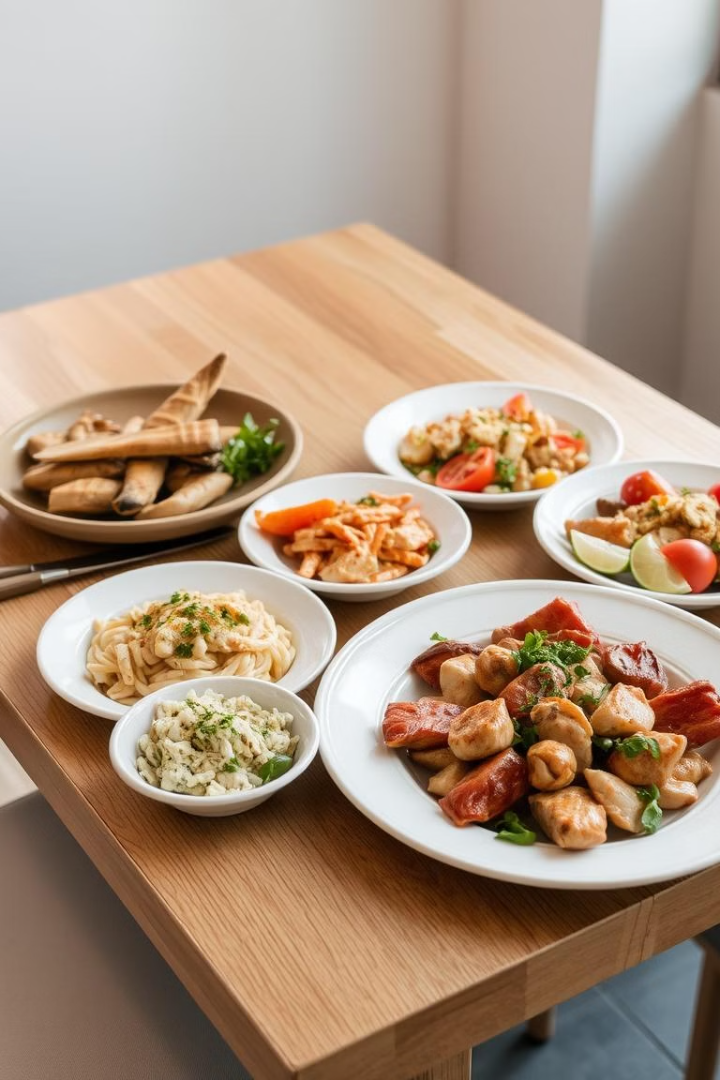 Rekomendacje
Kuchnia chorwacka to prawdziwe bogactwo smaków i tradycji. Polecam spróbować: pašticady, brudet, cevapcici, i krempity. Zachęcam do odkrywania lokalnych produktów i smaku tej fascynującej kuchni.

Katarzyna Kopeć-Chodnicka